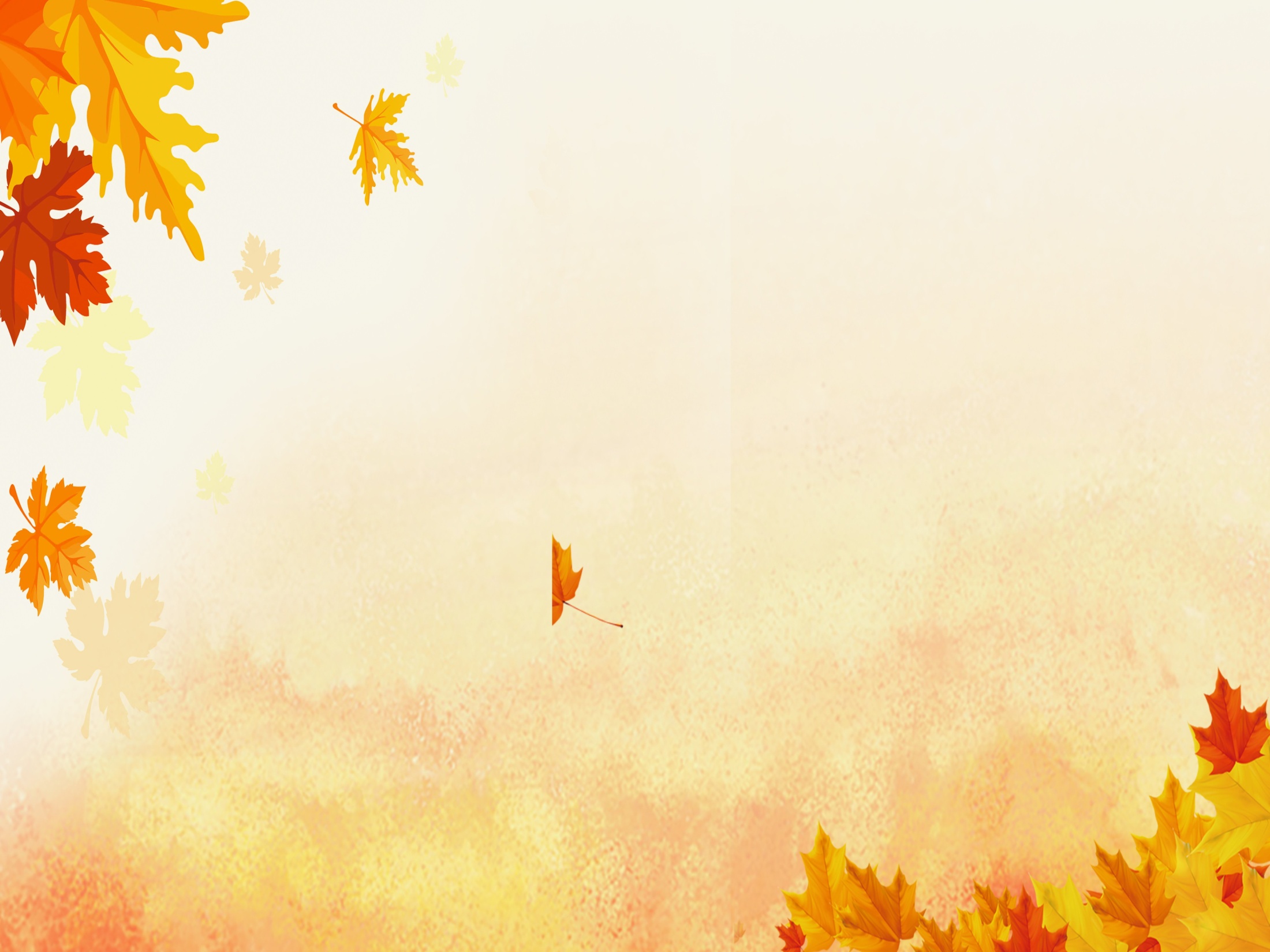 филиал № 2 «Пчелка» Муниципального бюджетного дошкольного образовательного учреждения детского сада № 123 г. Пензы «Семицветик»
Выставка детско – родительских поделок из природных материала
«Природа моего родного края».
Подготовительная к школе группа 
 Воспитатели: Костина Наталья Викторовна
                          Шакирова Елена Дамировна
Пенза 
2021
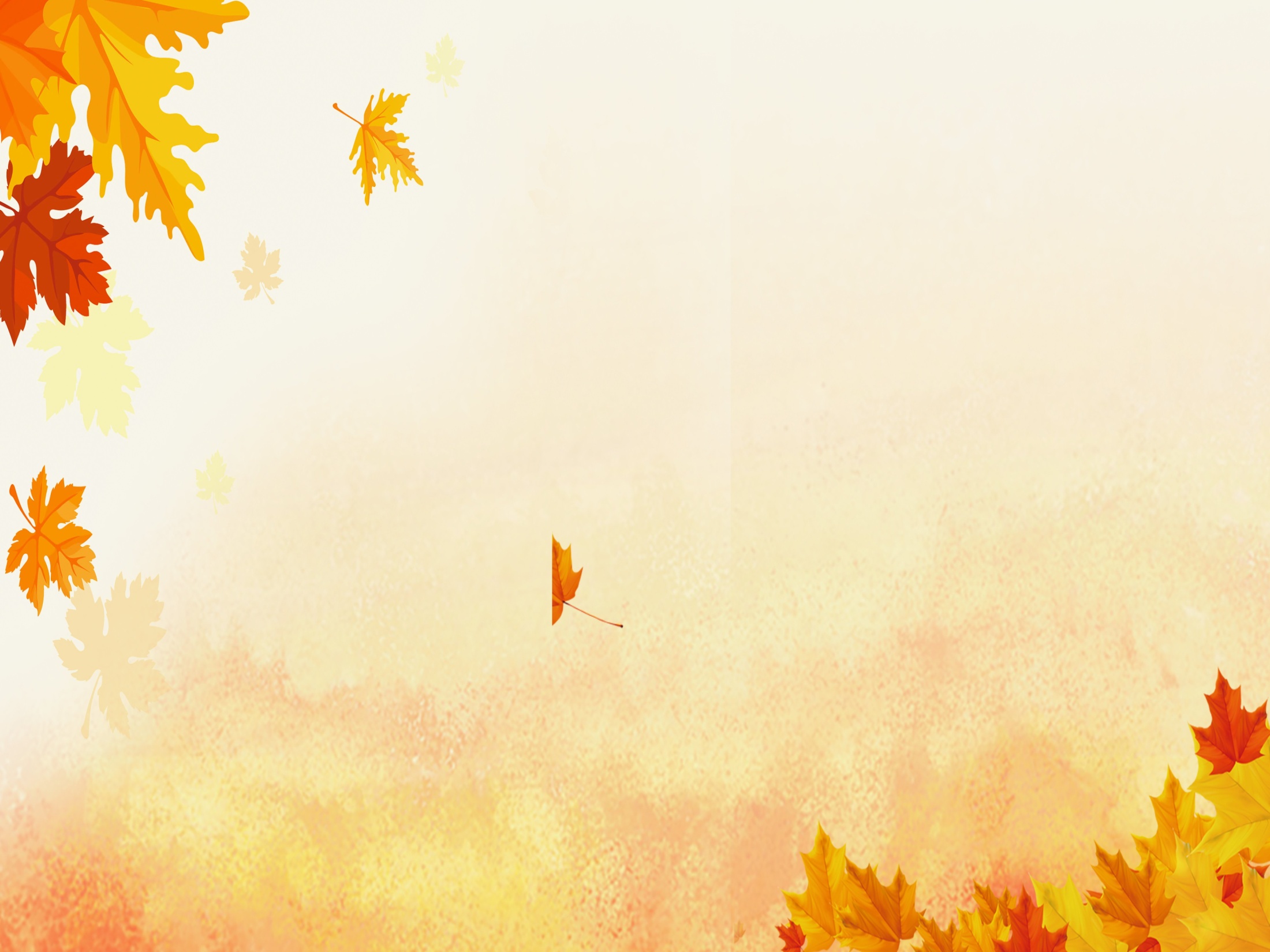 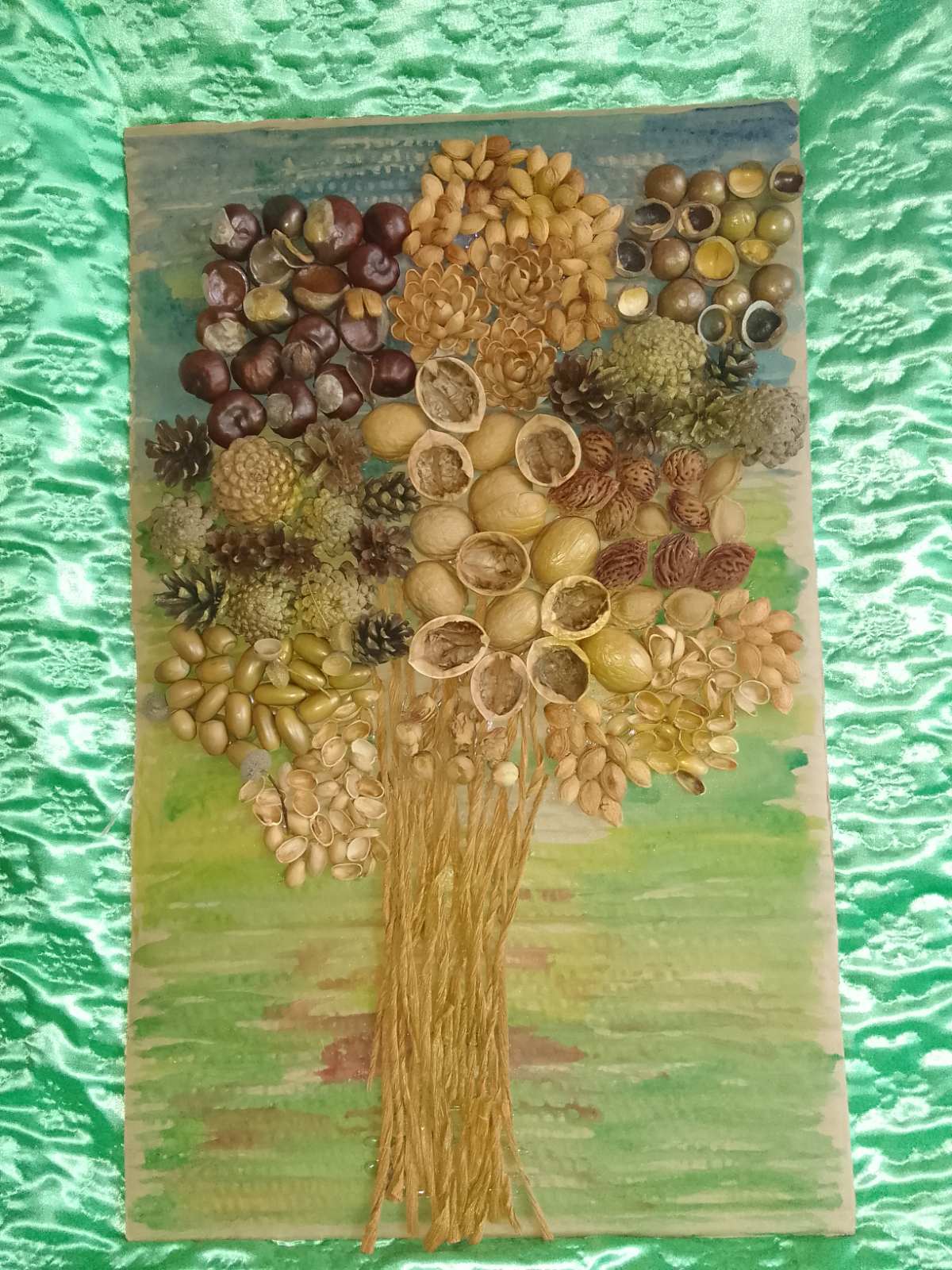 филиал №2 «Пчелка»
МБДОУ № 123 г. Пензы «Семицветик»
Семья Артема Селиверстова
Подготовительная к школе группа
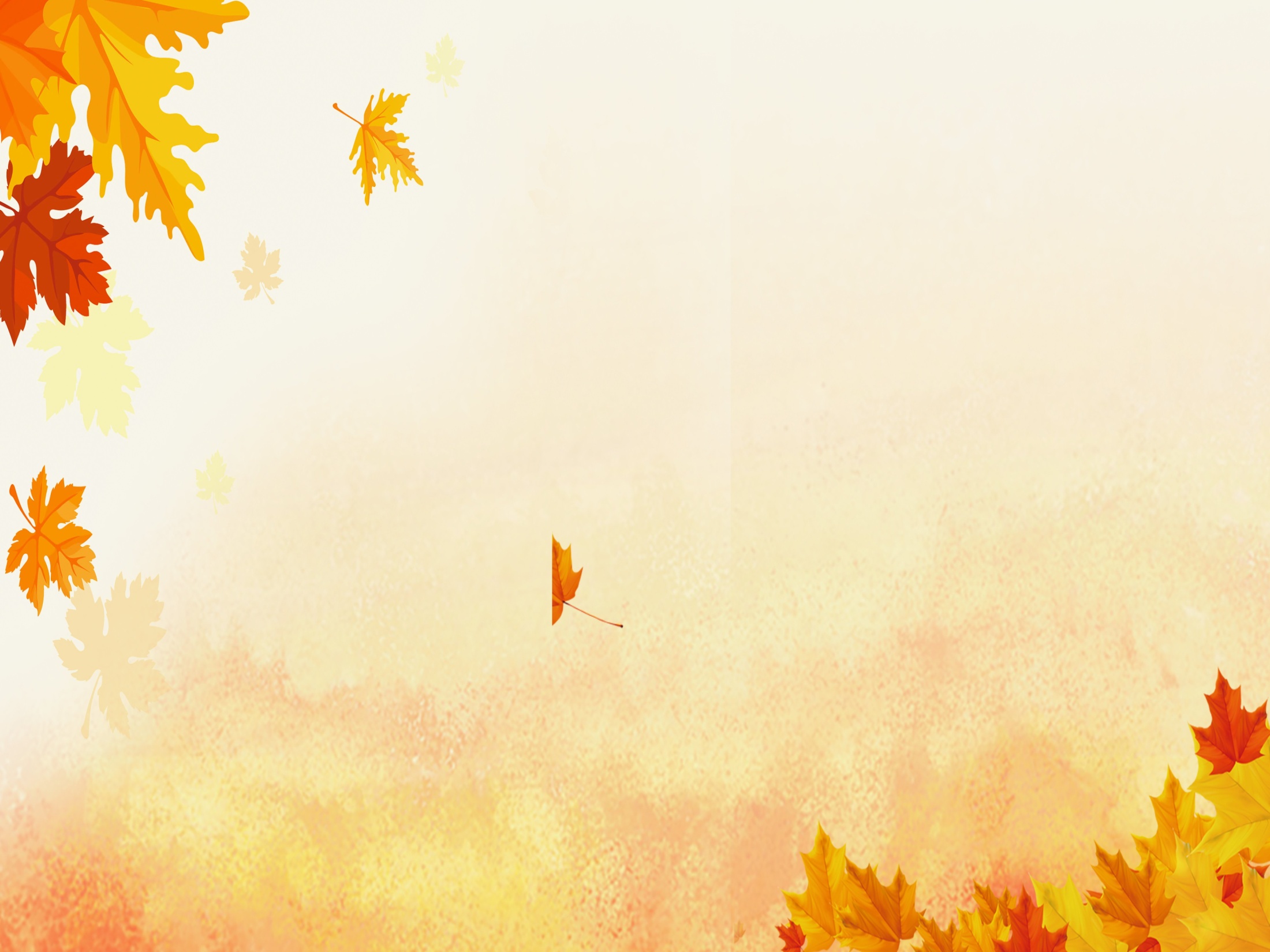 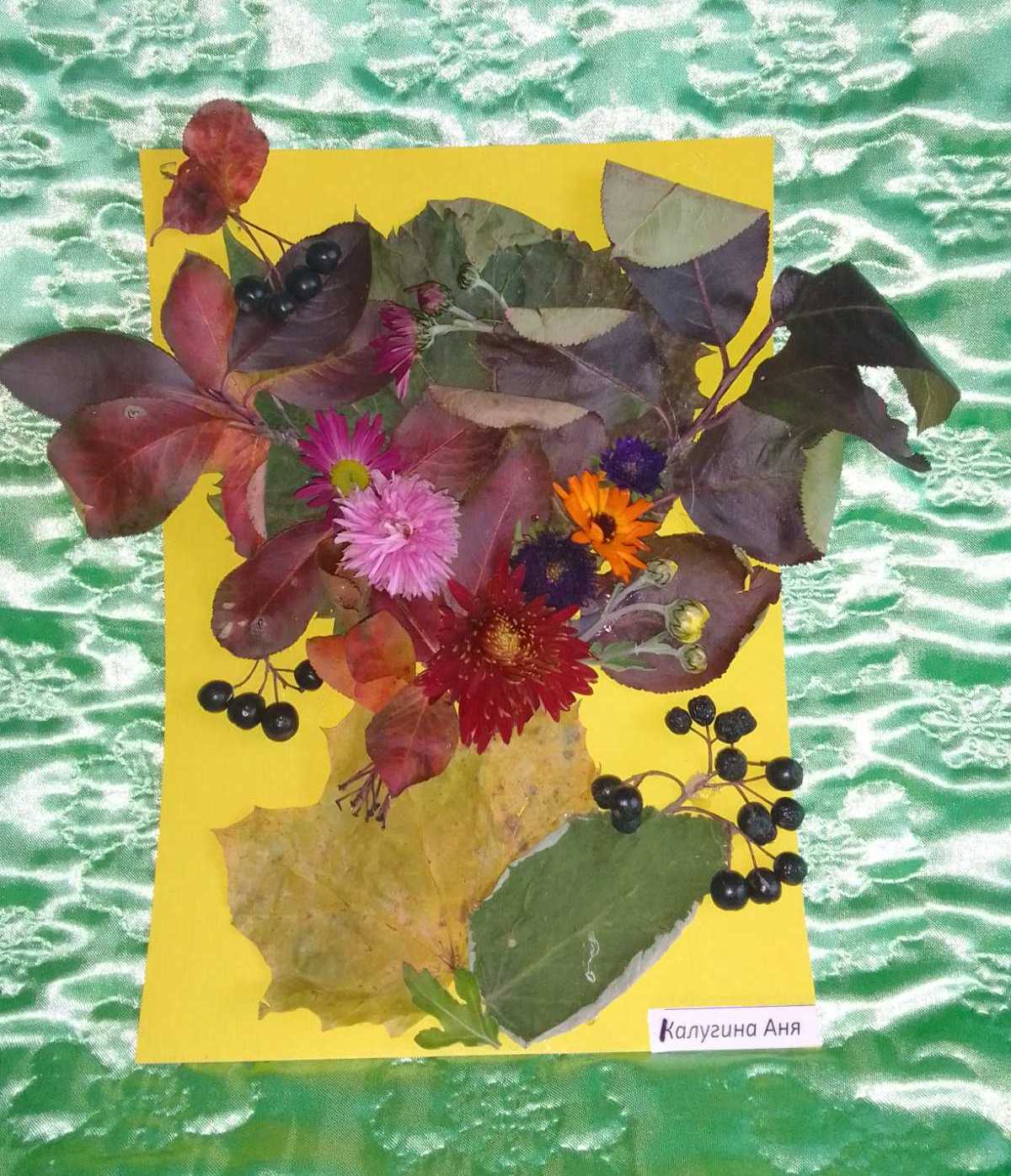 филиал №2 «Пчелка»
МБДОУ № 123 г. Пензы «Семицветик»
Семья Калугиной Анны
Подготовительная к школе группа
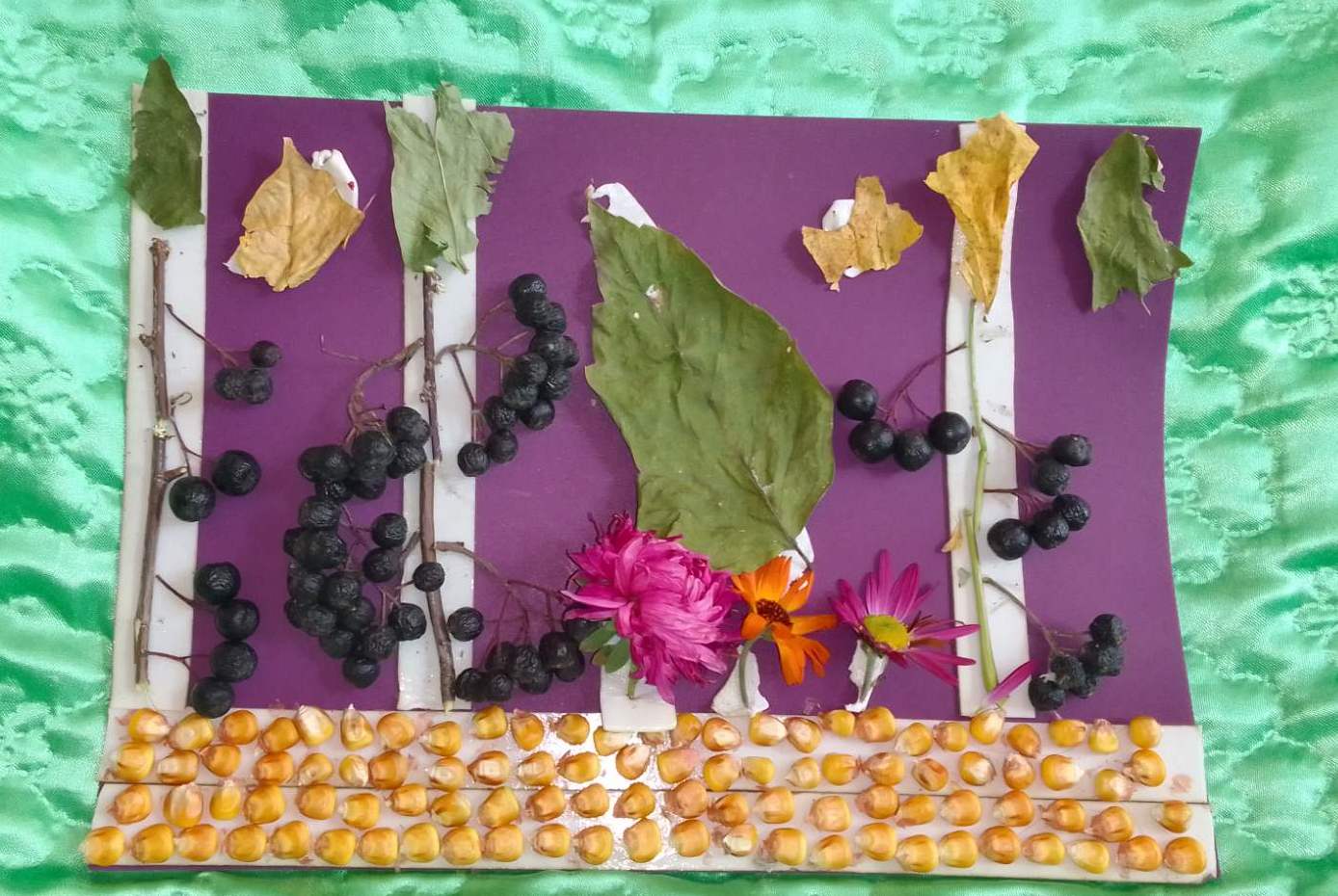 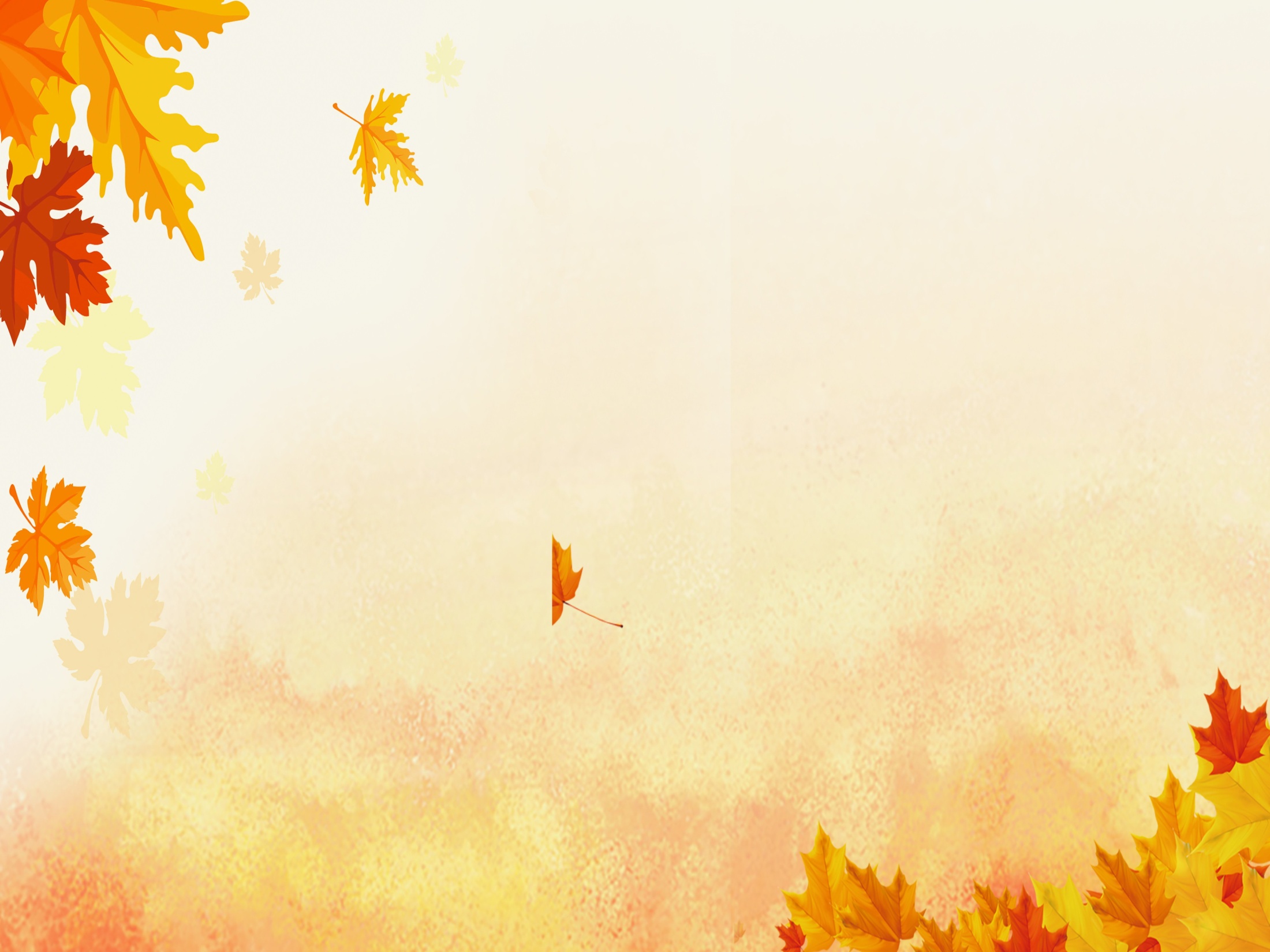 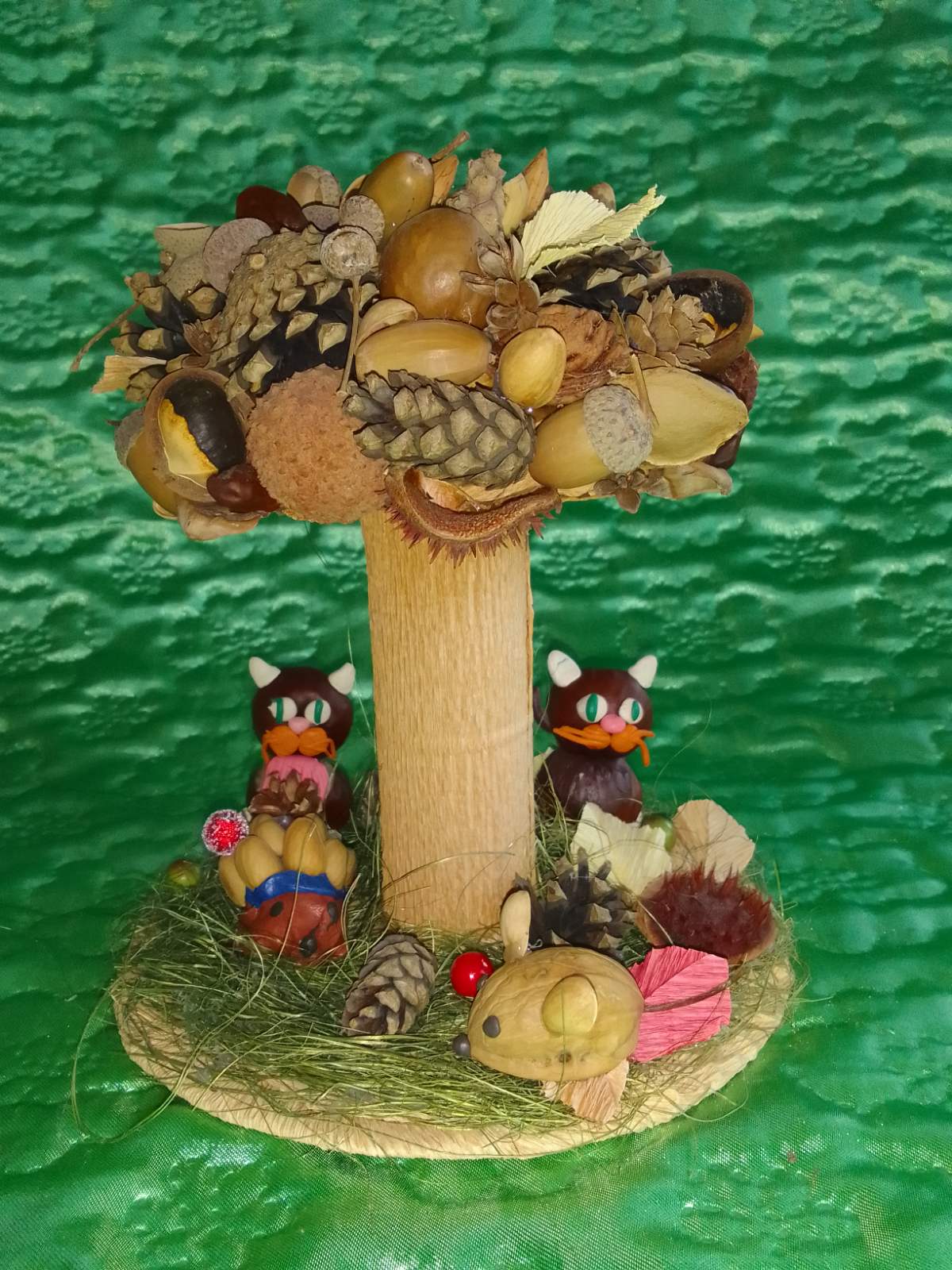 филиал №2 «Пчелка»
МБДОУ № 123 г. Пензы «Семицветик»
Семья Артема Селиверстова
Подготовительная к школе группа
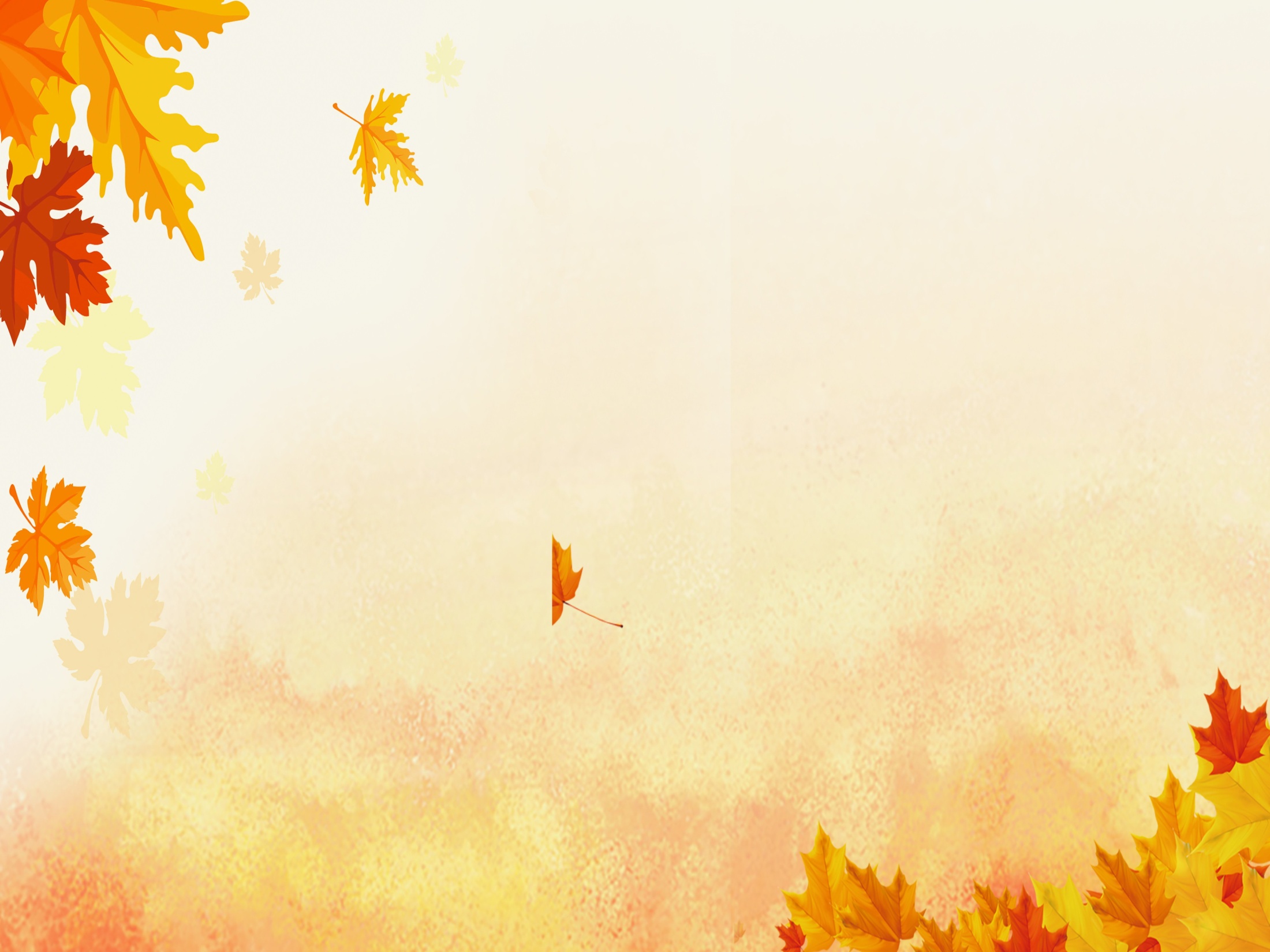 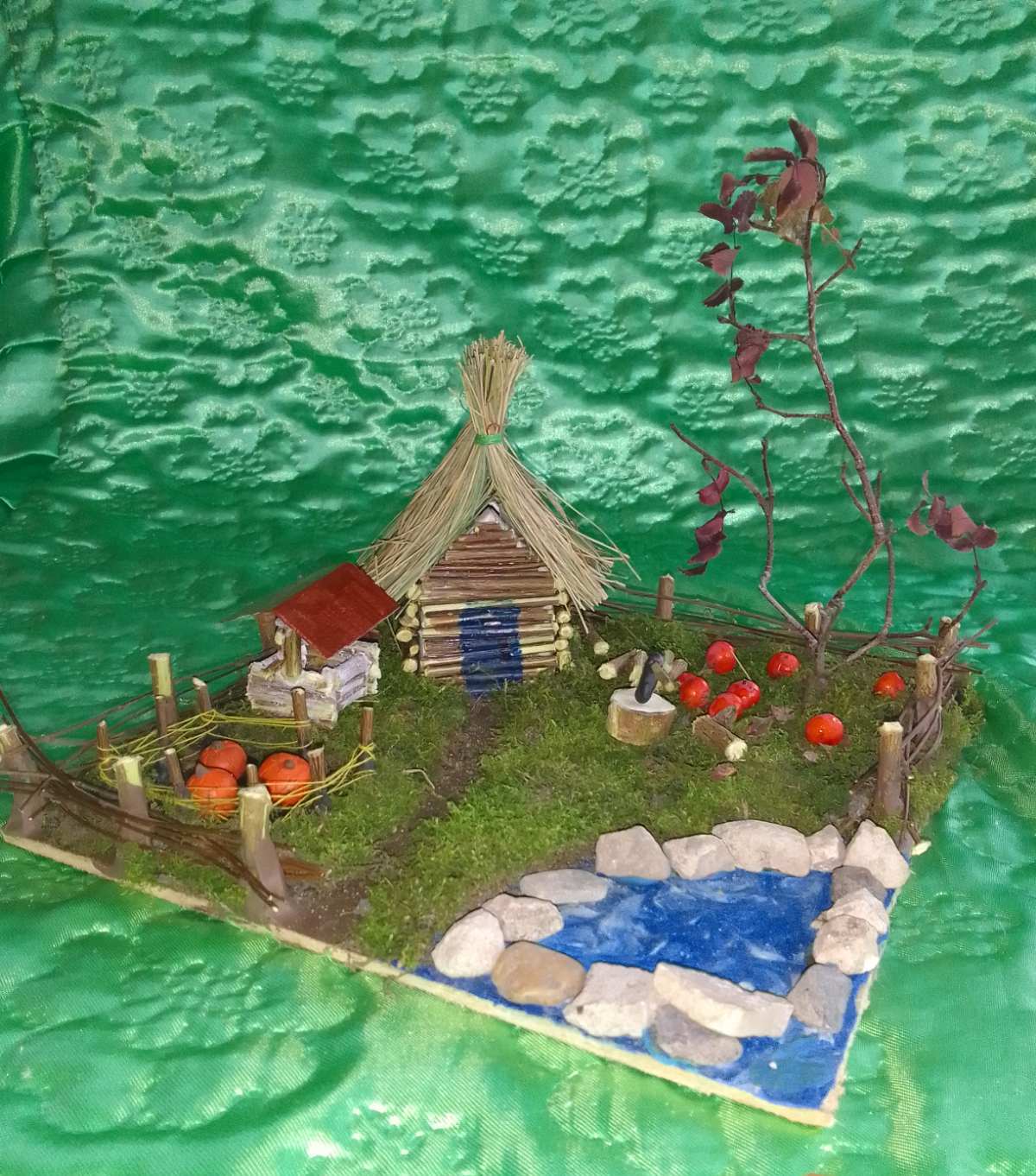 филиал №2 «Пчелка»
МБДОУ № 123 г. Пензы «Семицветик»
Семья Богдановой Ники
Подготовительная к школе группа
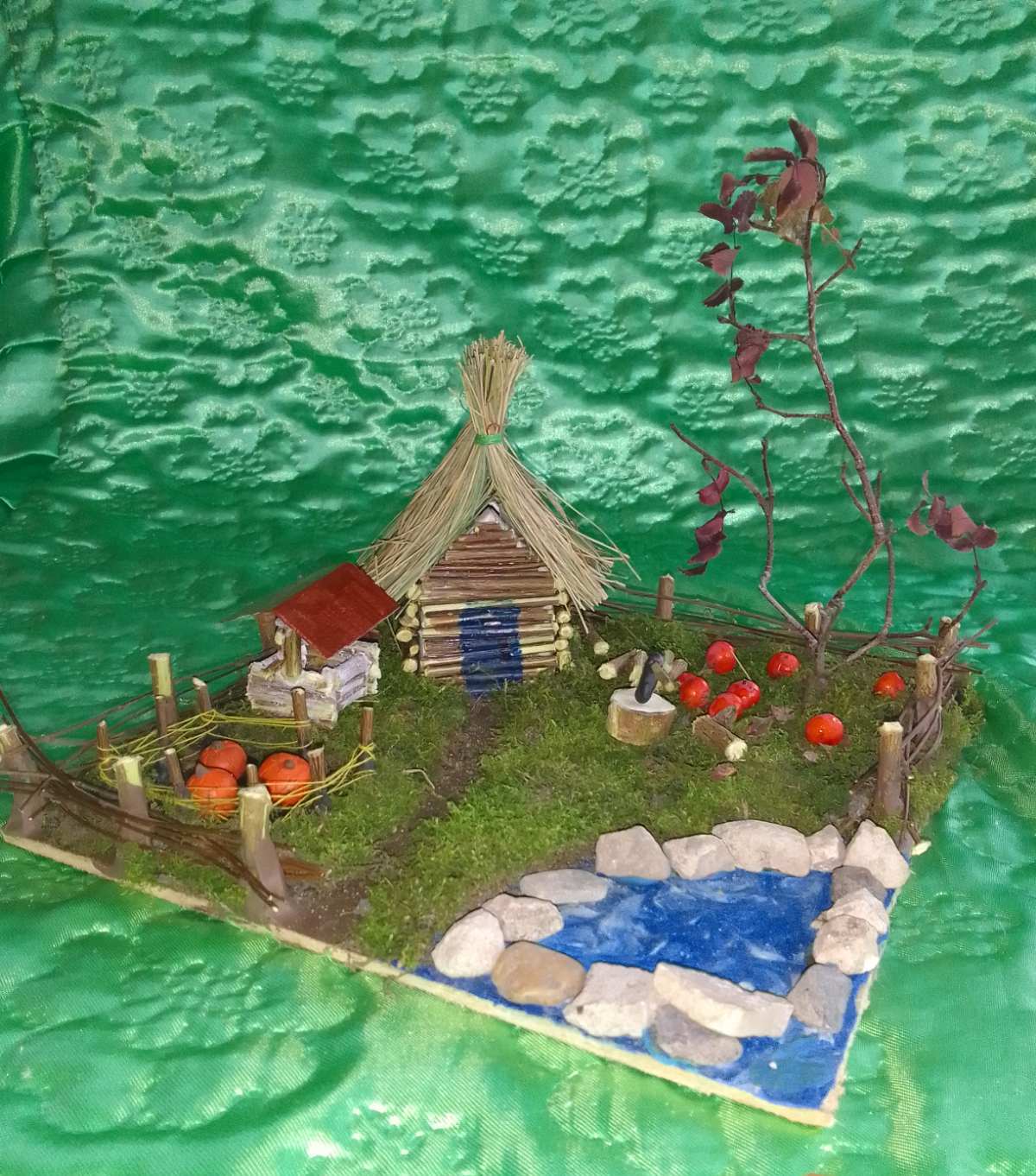 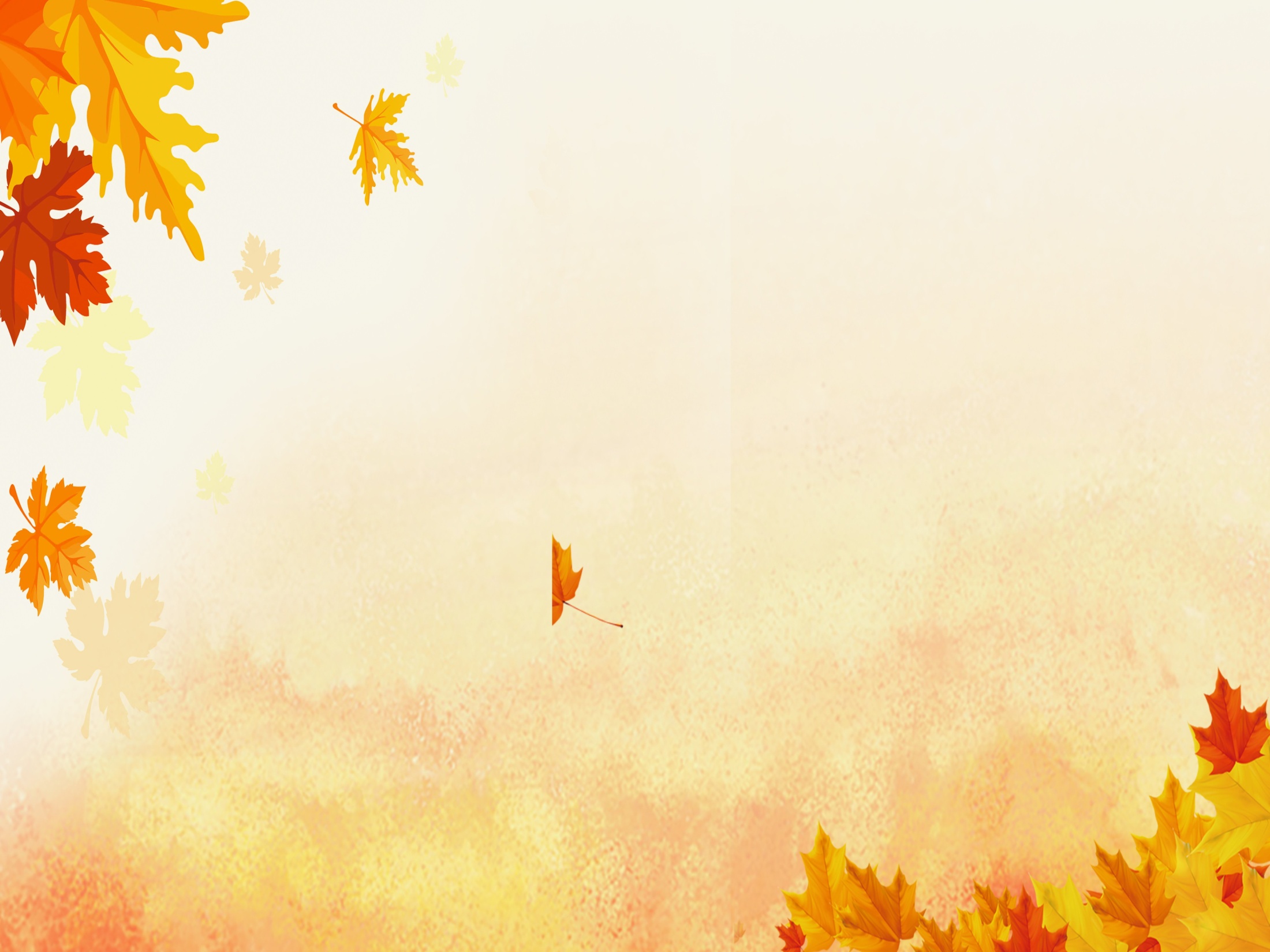 филиал №2 «Пчелка»
МБДОУ № 123 г. Пензы «Семицветик»
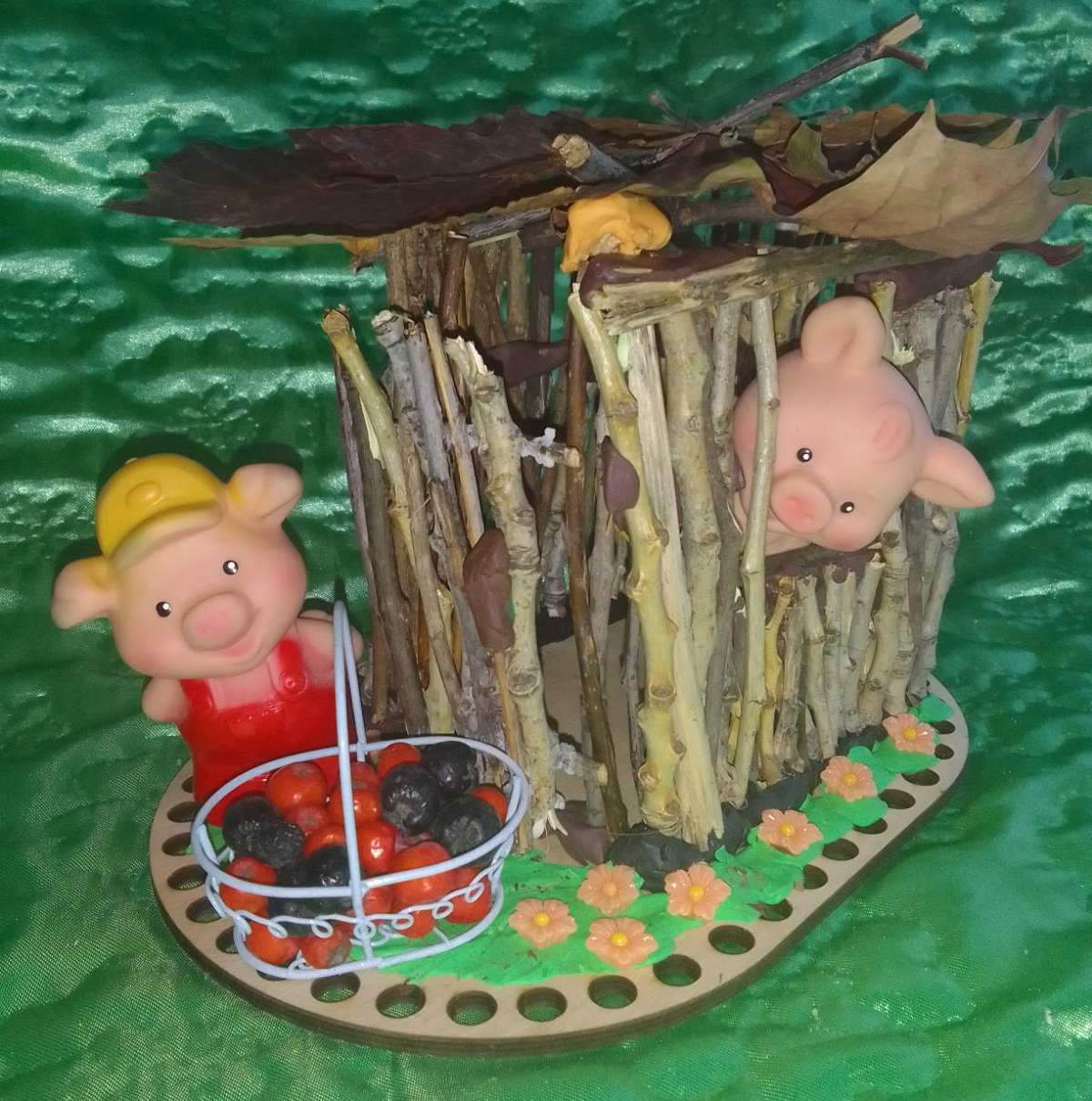 Семья Тюленевой Анны
Подготовительная к школе группа